Promoting Intercultural Understanding when teaching in a University Level
Aikaterini Fragkou
MA Education, Bath University
PhD Student, Education and Social Sciences
Derby University
Outline
What is intercultural learning 
Educational theories
Strategies to promote intercultural learning
My Research 
Guiding Questions
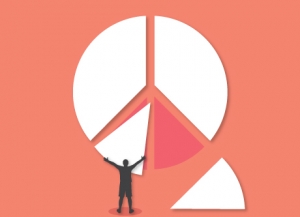 Defining Intercultural Understanding
‘Intercultural learning is the maximum common denominator between human rights education, anti- racism, international cooperation and a sense of social justice’. 
Validation of all cultures present in the classroom. 
Equality of opportunity and anti- discrimination.
Dialogue
Means of promoting intercultural understanding 
Political project concerning all dimensions of life
Mutual recognition
Respect democratic rules
Emancipatory Spirituality
Values pluralism and dialogue
Assisting dissolution of cultural barriers 
Social justice and action
Educator= mentor 
Daloz (1986) stated that the “educator is a guide and companion ”
Embodiment
Knowledge is produced through the body
Freiler (2008) “Being attentive to the body and its experiences in the way of knowing.” 
Ex. Embodiment may be applied in group- discussions within class.
Instructional Strategies
Task – Based Activity 
Literature and films
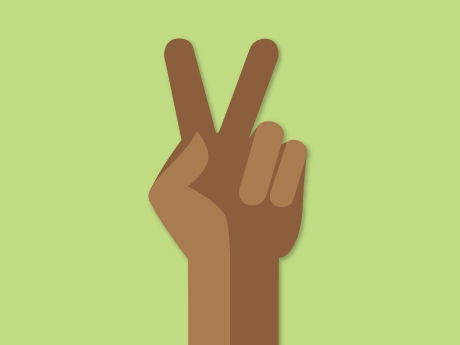 ‘International Mindedness’?
Synonymous with international education
Prepare students of today to create ethical intercultural relations
Ways to educate first the educators!
Questions
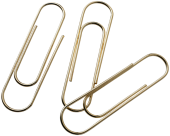 Dialogue reveals the danger of potential simultaneous cacophonies within class. What will be the role of educators in such a case?
What initiatives can universities take to educate their staff and students to live in a multi- cultural society?
Are there specific instructional strategies that you may know that enhance intercultural understanding?